Smart Specialisation Platform for Industrial ModernisationSteering Committee MeetingBrussels, 17 March 2017
Support industrial modernisation in Europe
through smart specialisation and inter-regional cooperation along EU value chains
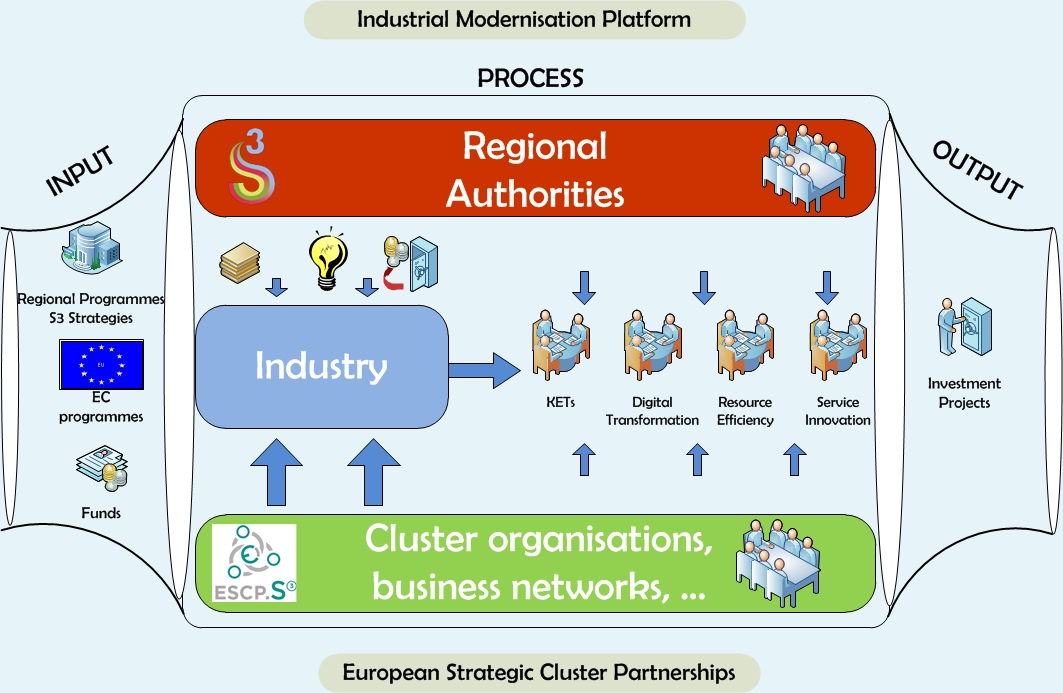 Facilitate the development of a pipeline of investment projects
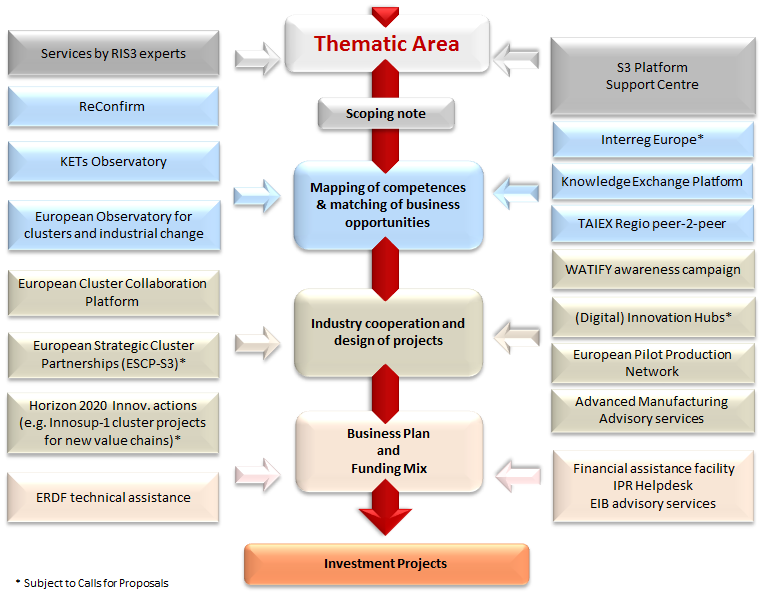 Smart Specialisation Platform for Industrial Modernisation
Objective, Composition and Tasks
of the Steering Committee



Steering Committee Meeting, 17 March 2017
Objective and Tasks
Ensure the overall governance and well-functioning 
of the S3P-Industry in an open, transparent 
and inclusive way
Assess the progress achieved for each partnership;

Discuss any difficulties and propose solutions; 

Provide strategic guidance for the next period
Composition
Leading Regions from each regional partnership

(represented at which level?)

+
relevant Commission services and the CoR
+
(who else?)
Management and Meetings
Steering Committee co-chaired by the Commission 
(and who else?)
Steering Committee Meetings:

(Hosted only by the Commission?) 

(How often to meet?)